ফ
দৃষ্টি আকর্ষন
এই পাঠটি শ্রেণিকক্ষে উপস্থাপনের পূর্বে পাঠ্যবই থেকে এই পাঠটি ভালভাবে পড়ে নেওয়া যেতে পারে।
এই পাঠটি শ্রেণিকক্ষে উপস্থাপনের সময় নিচের Note Bar এ দেয়া Notes অনুসরণ করা যেতে পারে।
পাঠটি শ্রেণিকক্ষে উপস্থাপনের পূর্বে এই স্লাইডটি ডিলিট করে দেয়া যেতে পারে অথবা F5 চেপে slide show-তে যেতে পারেন।
কন্টেন্টটি একটি মডেল। এর চেয়েও ভিন্ন আঙ্গিকে ভাল মানের কন্টেন্ট তৈরি করে ক্লাসে প্রদর্শন করা যেতে পারে।
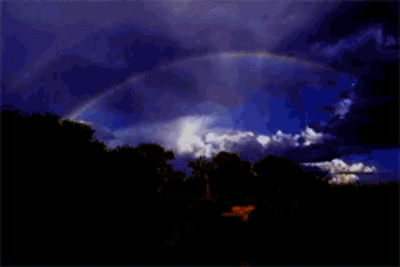 আজকের ক্লাসে সবাইকে স্বাগতম
[Speaker Notes: কন্টেন্টি একটি মডেল।এর চেয়েও ভিন্ন আঙ্গিকে ভাল মানের কন্টেন্ট তৈরি করে ক্লাসে প্রদর্শন করা যেতে পারে।]
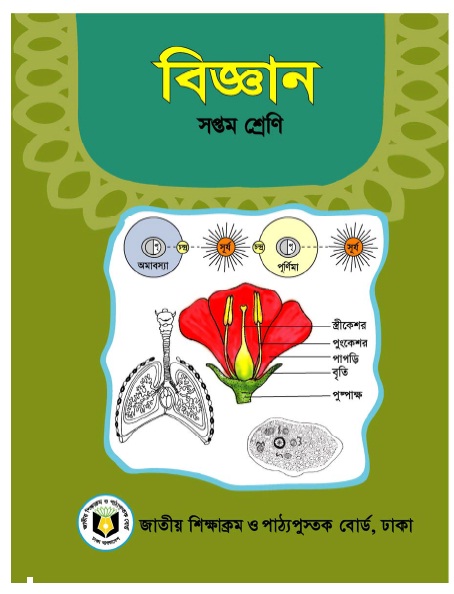 পরিচিতি
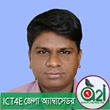 পাঠ পরিচিতি
শ্রেণিঃ সপ্তম
বিষয়ঃ বিজ্ঞান
অধ্যায়ঃ দ্বাদশ
পাঠঃ ৫-৭
মোঃ সোলায়মান হোসাইন
সহকারী শিক্ষক(কম্পিউটার)
আলহাজ্ব আমেনা খাতিন বিদ্যাপীঠ
কালুখালী ,রাজবাড়ী।
[Speaker Notes: কন্টেন্টটি মানসম্মত করার জন্য মতামত দিলে কৃতজ্ঞ থাকবো।]
নিচের চিত্রটি লক্ষ্য কর
লাটিম নিজ আলের বা অক্ষের উপর পাক খায়
সরু আল
মাটির উপর বৃত্তাকার পথে বার বার ঘুরে আসে
অনুরূপ পৃথিবী . . . ।
[Speaker Notes: পাঠ শিরোনাম ঘোষনা করার জন্য প্রথমে চিত্র দেখিয়ে শিক্ষার্থীদের পৃথিবীর নিজ অক্ষে আবর্তন এবং সূর্যকে কেন্দ্র করে ঘূর্ণন সম্পর্কে প্রাসঙ্গিক প্রশ্ন করা যেতে পারে।
পৃথিবী ঘুরে না সূর্য ঘুরে? উত্তরঃ আপাত দৃষ্টিতে সূর্য পৃথিবীর চার পাশে ঘূরে মনে হলেও বাস্তবে পৃথিবীই সূর্য চারদিকে ঘূরে।]
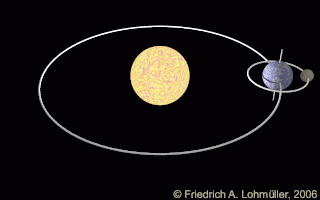 [Speaker Notes: এই চিত্রটিও  পাঠ শিরোনাম ঘোষনা করার জন্য শিক্ষার্থীদের পৃথিবীর নিজ অক্ষে আবর্তন এবং সূর্যকে কেন্দ্র করে ঘূর্ণন সম্পর্কে প্রাসঙ্গিক প্রশ্ন করা যেতে পারে।
চিত্রের হলুদ অংশটি সূর্য, নীল অংশটি পৃথিবী, এবং সবুজ অংশটি চাঁদ হলে কোনটি কার চারদিকে ঘুরছে?]
পৃথিবীর নিজ অক্ষে আবর্তন
এবং সূর্যকে কেন্দ্র করে ঘূর্ণন
এই পাঠ শেষে শিক্ষার্থীরা ...
পৃথিবীর আকার কিরূপ তা বলতে পারবে।
পৃথিবী কীভাবে নিজ অক্ষে আবর্তন করে তা ব্যাখ্যা করতে পারবে।
রাত-দিন কিভাবে হয় তা পরীক্ষার মাধ্যমে প্রদর্শন করতে পারবে।
চিত্রটি পর্যবেক্ষণ কর
বায়ুমন্ডল
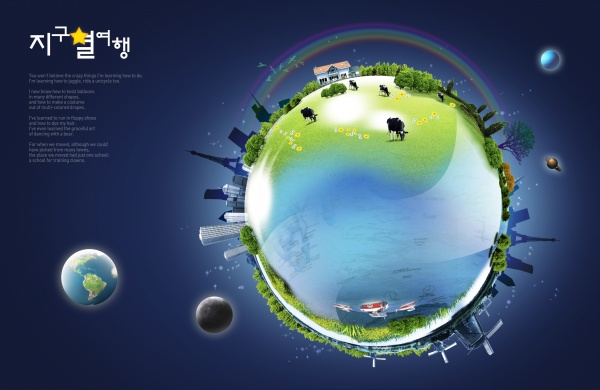 উত্তর
মাটি
পানি
দক্ষিণ
[Speaker Notes: আজকের পাঠের প্রথম শিখনফলের উদেশ্যে চিত্রগুলি দেওয়া হয়েছে। পৃথিবীর আকার, বায়ুমন্ডল, পানি ও মাটির পরিমান এবং আবাশস্থল ইত্যাদি শিক্ষার্থীদের বুঝিয়ে দেওয়া যেতে পারে।]
একক কাজ
চিত্রটি পর্যবেক্ষণ করে নিচের ছকটি পূরণ কর
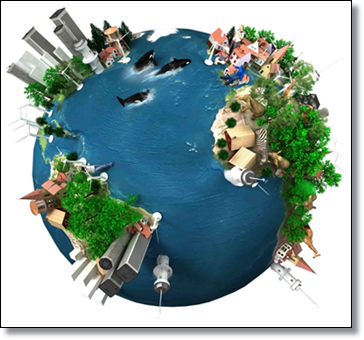 চিত্রটি কিসের ?
পৃথিবীর আকার কিরূপ?
পৃথিবীর পৃষ্ঠে পানি ও মাটির
 পরিমান কত?
আমরা পৃথিবীর কোথায়
 বাস করি?
আমরা পৃথিবী থেকে ছিটকে
 যাই না কেন?
[Speaker Notes: স্লাইডে প্রদত্ত প্রশ্নগুলোর উত্তর শিক্ষার্থীদেরকে খাতায় লিখতে বলা যেতে পারে। একটি প্রশ্ন-উত্তর সমাপ্তির পর ক্রমান্বয়ে পরবর্তি প্রশ্ন করা যেতে পারে।]
তোমার পর্যবেক্ষণের ফলাফল মিলিয়ে নাও
পৃথিবীর।
গোলাকার হলেও উত্তর-দক্ষিণ কিছুটা চাপা
পানি তিন ভাগ, মাটি এক ভাগ।
পৃষ্ঠের মাটিতে।
পৃথিবীর আকর্ষণ বলের কারণে।
[Speaker Notes: শিক্ষার্থীদের খাতায় উত্তর দেখার পর এই স্লাইডের ফলাফল মিলিয়ে নিতে বলা যেতে পারে।]
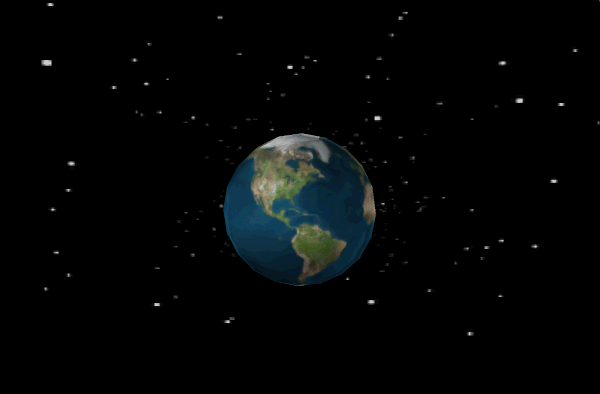 পৃথিবীর অক্ষ
আহ্নিক গতি
পৃথিবী
পশ্চিম দিক
পূর্ব দিক
নিজ অক্ষে আবর্তনঃ ২৪ ঘন্টায় একবার পশ্চিম থেকে পূর্ব দিকে
[Speaker Notes: আজকের পাঠের দ্বিতীয় শিখনফলের উদেশ্যে চিত্রগুলি দেওয়া হয়েছে। প্রশ্ন-উত্তরের মাধ্যমে বিষয়টি সহজ করে শিক্ষার্থীকে বুঝানো যেতে পারে।
পৃথিবী কিভাবে ঘুবে? উত্তরঃ পৃথিবী নিজ অক্ষে পশ্চিম থেকে পূর্ব দিকে ২৪ঘন্টায় এক বার ঘুরে।]
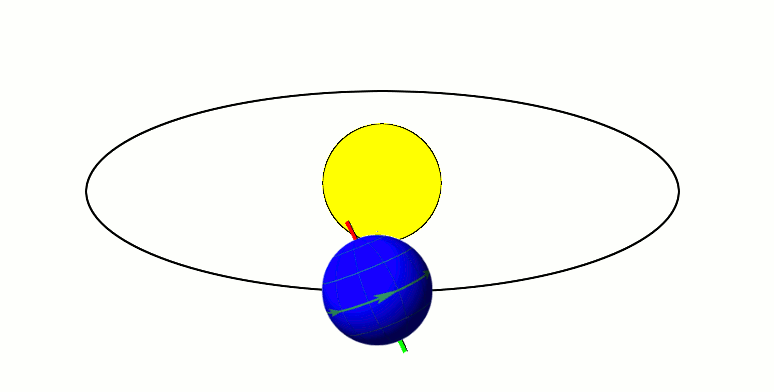 বার্ষিক গতি
পৃথিবীর কক্ষ পথ
সূর্য
নিজ কক্ষে সূর্যকে আবর্তনঃ ৩৬৫ দিন ৬ ঘন্টা সময়ে একবার
[Speaker Notes: আজকের পাঠের দ্বিতীয় শিখনফলের উদেশ্যে এই চিত্রটি দেওয়া হয়েছে। প্রশ্ন-উত্তরের মাধ্যমে বিষয়টি সহজ করে শিক্ষার্থীকে বুঝানো যেতে পারে। যেমন-
পৃথিবী কী শুধু নিজ অক্ষেই  ঘুবে? উত্তরঃ না। পৃথিবী নিজ অক্ষে ঘুরতে ঘুরতে সূর্য ৩৬৫দিনে একবার আবর্তণ করে।]
জোড়ায় কাজ
প্রশ্নঃ পৃথিবীর আহ্নিক গতি না থাকলে কী হতো ?
প্রশ্নঃ পৃথিবী সূর্যকে একবার আবর্তন করতে কত সময় লাগে? পৃথিবীর এরুপ আবর্তনকে কী বলে?
দলীয় কাজ
সময়ঃ ২০ মিনিট
পৃথিবীর আহ্নিক গতির পরীক্ষা
4টি দল
উপকরণঃ  প্রতিদলে ১টি ভূগোলক, ১টি মোমবাতি/টচলাইট
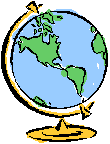 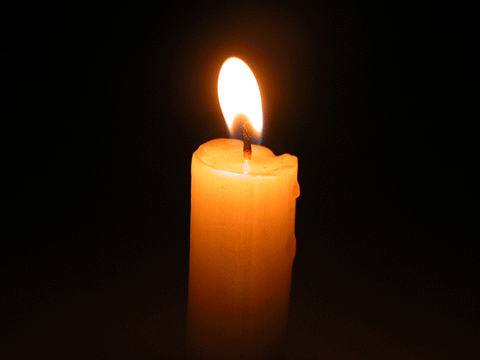 মোমবাতি
ভূগোলক
পদ্ধতিঃ টেবিলের উপর ভূগোলকটি রেখে একটু দুরে মোমবাতি/টচলাইট জ্বালিয়ে রাখ। এবার ঘরটিকে অন্ধকার করে ভূগোলকটির দিকে তাকাও এবং ভূগোলকটি আস্তে আস্তে ঘুরাও। ভালভাবে পর্যবেক্ষণ করে ফলাফল খাতায় লিখ।
[Speaker Notes: আজকের পাঠের তৃতীয় শিখনফলের জন্য পরীক্ষাটি দেওয়া হয়েছে। প্রয়োজনীয় উপকরণ সরবরাহ করে কাজটি শিক্ষার্থীদের দিয়ে করানো যেতে পারে অথবা প্রদর্শনের মাধ্যমে বিষয়টি সহজ করে শিক্ষার্থীকে বুঝিয়ে দেওয়া যেতে পারে।]
পূর্বের পরীক্ষাটির দ্বারা নিচের ছকটি পূরণ কর
[Speaker Notes: এই স্লাইডের ছকটি শিক্ষার্থীদের খাতায় লিখে পূর্বের পরীক্ষাটির দ্বারা পূরণ করতে বলা যেতে পারে।]
তোমার পর্যবেক্ষণের ফলাফল মিলিয়ে নাও
না।
অর্ধেক আলোকিত আর অন্য অর্ধেক অন্ধকারাচ্ছন্ন।
যে অংশ মোমবাতির দিকে আছে।
যে অংশ মোমবাতির বিপরীত দিকে আছে।
অন্ধকার অংশ আস্তে আস্তে আলোকিত হচ্ছে এবং আলোকিত অংশ ধীরে ধীরে অন্ধকার হচ্ছে।
পৃথিবীর অন্ধকার অংশ ক্রমান্বয় আলোকিত হয়ে দিন এবং আলোকিত অংশ ক্রমান্বয়ে অন্ধকার হয়ে রাত হয়।
[Speaker Notes: শিক্ষার্থীদের খাতায় উত্তর দেখার পর এই স্লাইডের ফলাফল মিলিয়ে নিতে বলা যেতে পারে।]
ভিডিওটির সাথে তোমার পরীক্ষণের তুলনা কর
[Speaker Notes: সমগ্র পাঠটির পূনরাবৃত্তির জন্য ভিডিওটি সংযোজন করা হয়েছে। তাই ভিডিওটি অব-অন করে পূর্ব পাঠে পুনরালোচনা করা যেতে পারে।]
বহুনির্বাচনী প্রশ্ন
প্রশ্নঃ ১
পৃথিবী কত ঘন্টায় নিজ অক্ষে একবার আবর্তন করে ?
(ক) 12 ঘন্টায়
(খ) ১৬ ঘন্টায়
সঠিক উত্তর জানতেবৃত্তে ক্লিক করি
(গ) ২০ ঘন্টায়
(ঘ) ২৪ ঘন্টায়
প্রশ্নঃ ২
পৃথিবীর ক্ষেত্রে যে কথাটি প্রযোজ্য তা হলো -
	i. পৃথিবী সূর্যের চারদিকে ঘোরে। 
	ii. পৃথিবীর চারদিকে সূর্য ঘোরে। 
	iii. পৃথিবী নিজ অক্ষের উপর আবর্তন করে।
নিচের কোনটি সঠিক?
(ক)  i
(খ)  i, ii
সঠিক উত্তর জানতেবৃত্তে ক্লিক করি
(গ) i, iii
(ঘ)  i, ii, iii
[Speaker Notes: বৃত্তে ক্লিকের পুর্বেই শিক্ষার্থীর কাজ থেকে সম্ভাব্য উত্তর বের করে উত্তর মিলানো যেতে পারে।]
মূল্যায়ন
পৃথিবী কোন দিক থেকে কোন দিকে আবর্তন করে ?
পৃথিবীর আহ্নিক গতি কী ?
পৃথিবীর বার্ষিক গতি কী ?
পৃথিবীর সূর্যের চারপাশে ঘুরে আসতে কত সময় লাগে ?
[Speaker Notes: প্রশ্নের উত্তরে শিক্ষক শিক্ষার্থীকে সহায়তা করতে পারেন।]
গুরুত্বপূর্ণ শব্দসমূহ
ভূগোলক
পৃথিবীর আবর্তন
আহ্নিক গতি
বার্ষিক গতি
পৃথিবীর অক্ষ
উপবৃত্তাকার
[Speaker Notes: শিক্ষার্থী শব্দগুলো খাতায় লিখে নিতে পারে।]
বাড়ির কাজ
বাংলাদেশে দুপুর ১২টা এবং রাত ১২টায় সূর্যের অবস্থান কীরুপ? ব্যাখ্যা কর।
[Speaker Notes: বাড়ির কাজ শিক্ষার্থীকে বুঝিয়ে দেয়া যেতে পারে।]
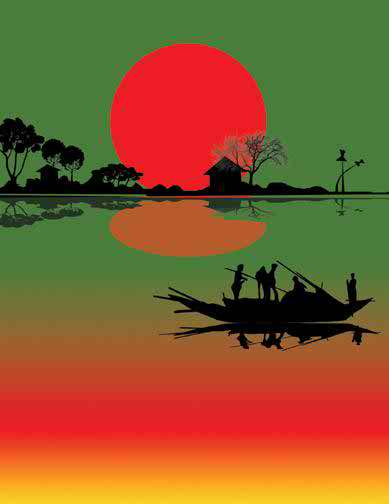 আর কোনো প্রশ্ন ? ? ?
ধন্যবাদ